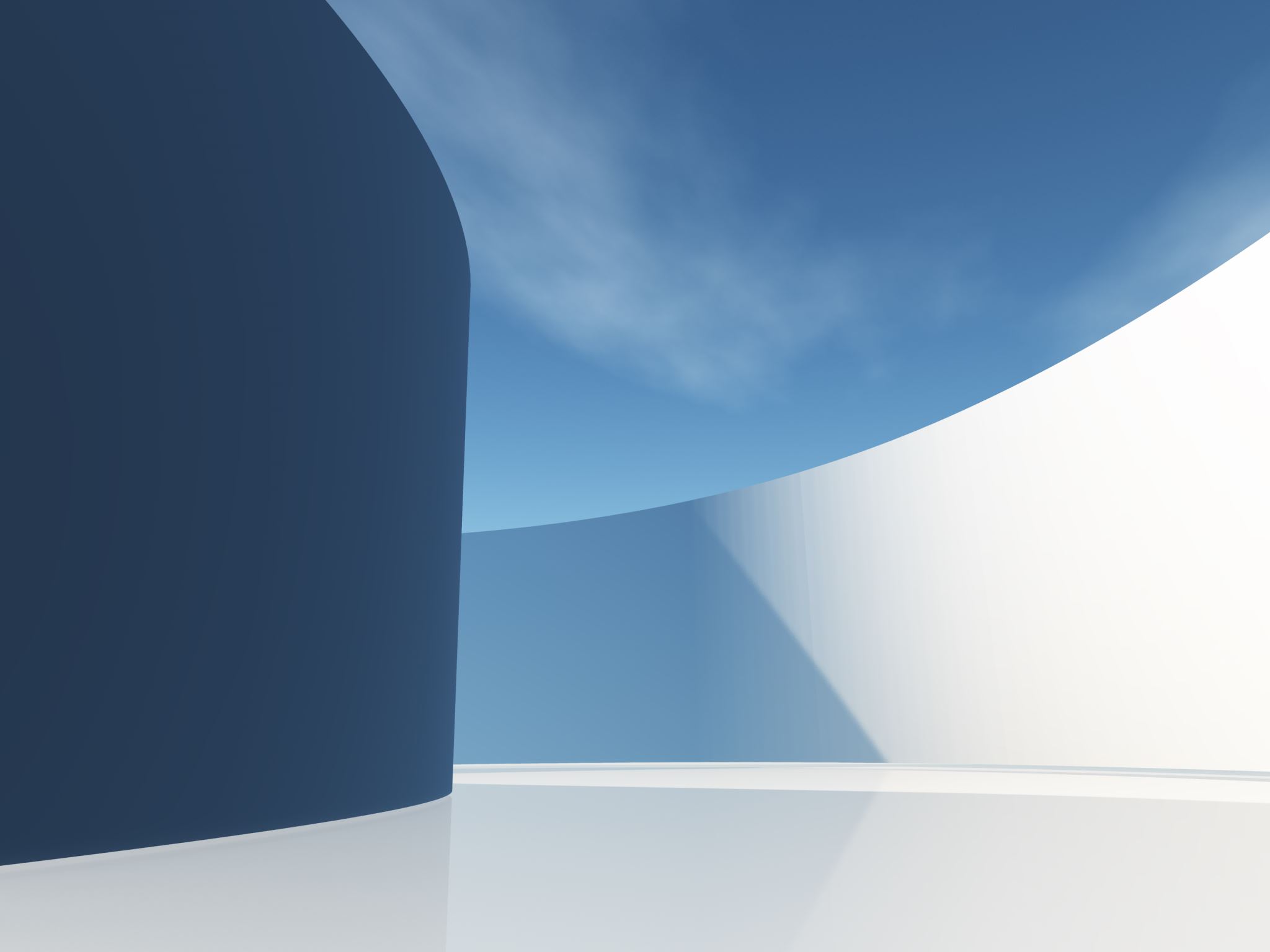 Clases MúsicaPPT 15
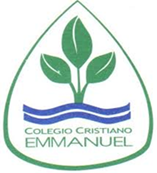 Prof. Claudia coñuecar
Cultura de Chile
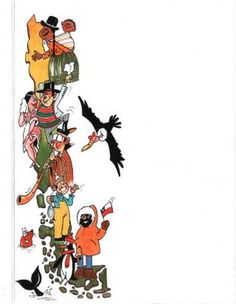 HiHistoria de Folclore Chileno
Al mezclarse indígenas, españoles y chilenos, sefusionaron también la música, los bailes, los trajes y las comidas. Esa herencia constituye la base del folclore nacional.
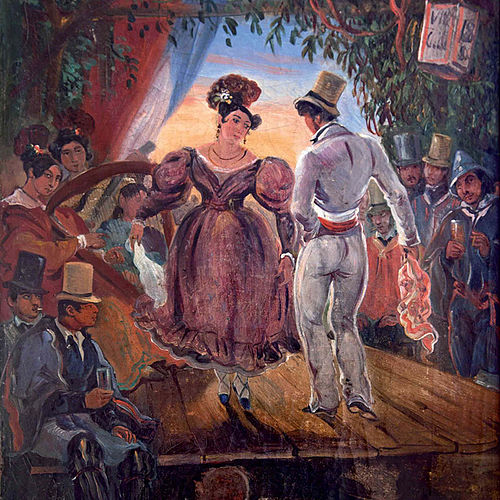 El folclore en Chile se origina alrededor del siglo XVIII en donde las alegrías populares eran siempreacompañadas de música que se interpretaba en la vihuela o guitarra, guitarrón, arpa o rabel. Losbailes españoles de la época eran el fandango, la seguidilla y el zapateo.
Características del folclore:
El folclore es un conjunto de creencias, costumbres, artesanías, comidas, tradicionales de un pueblo. 
Dannemann (1962) aporta la siguiente definición de folklore: “Se entiende por folklore el estudio del comportamiento integral de una comunidad manifestado funcionalmente en la práctica de bienes comunes”.
Zona Norte
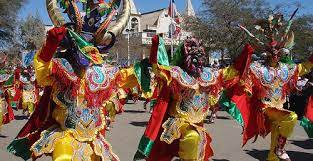 Zona Norte
En esta área podemos distinguir tipos de danzas como:
 
El cachimbo
El trote 
La cueca nortina
El Carnavalito
Huaynos
El Torito
El Takirari
Cacharpayas
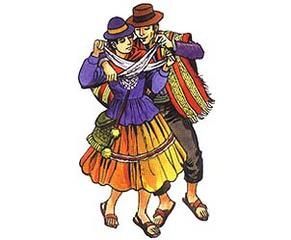 Instrumentos Zona Norte
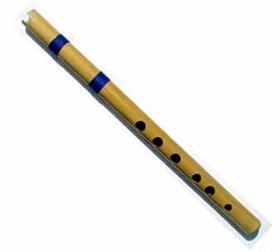 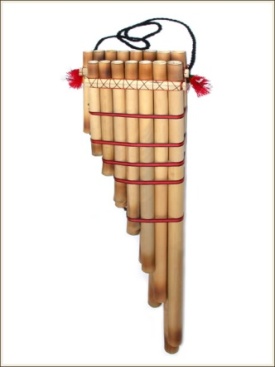 Quena

Zampoña


Tarka

Charango


Bombo Nortino
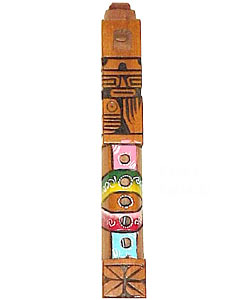 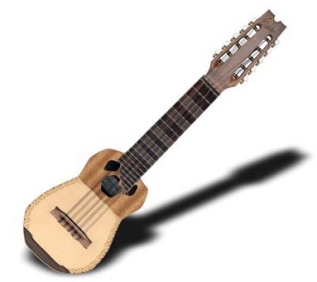 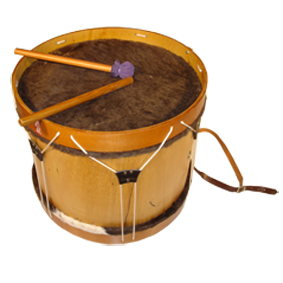 Audiciones zona norte
Cachimbo: https://youtu.be/hpMRdBeYj0w
Instrumentos de la zona norte de Chile: https://youtu.be/fwrGNjEBGiY
Zambos Caporales: https://youtu.be/kbRUioMpKUQ
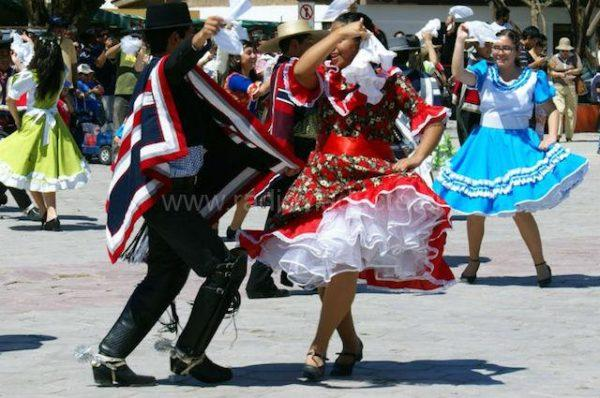 Zona Centro
Folclore Zona Centro
Esta es la zona del huaso. Sus valles templados y fácilmente adaptables a la ganadería hizo que los españoles los tomaran como principal lugar de colonización y pudieran adaptar sus costumbres sin fuertes cambios inmediatos.
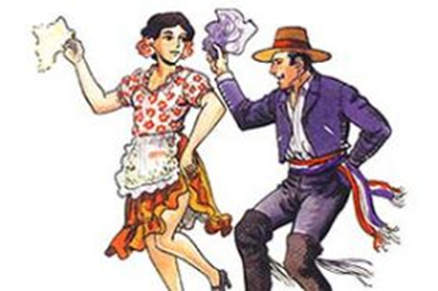 Bailes y Canciones Típicas
Cueca
Vals
Corrido
La  Porteña
El Gato
La Jota
El Pequén
La Refalosa
La Sajuriana
El Repicao
La Polka
 La Mazurca
Tonada
Parabienes
Villancicos
Canto a lo Poeta
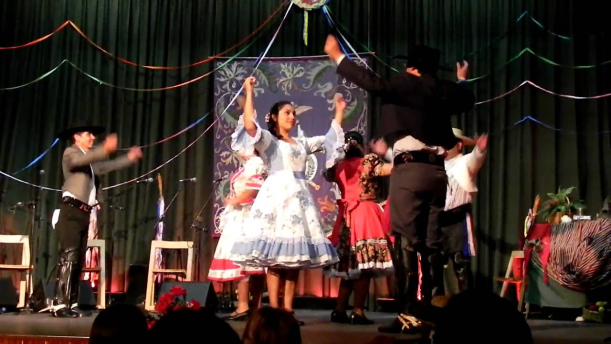 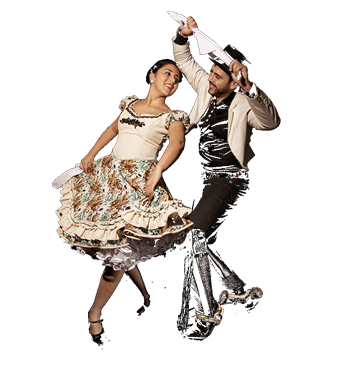 Instrumentos de la Zona Centro
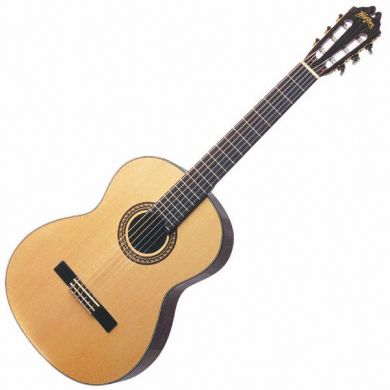 Tormento
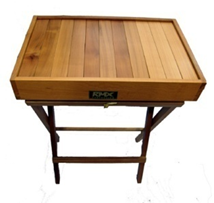 Guitarra   


Cacharaina  



Pandero
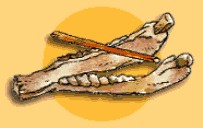 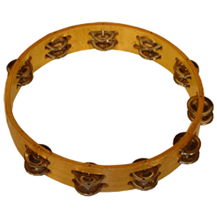 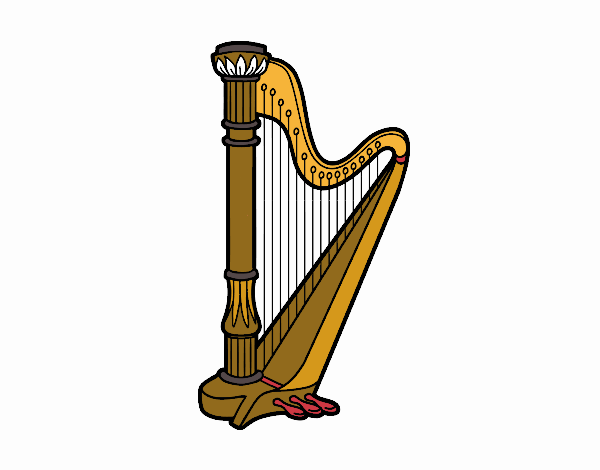 Arpa
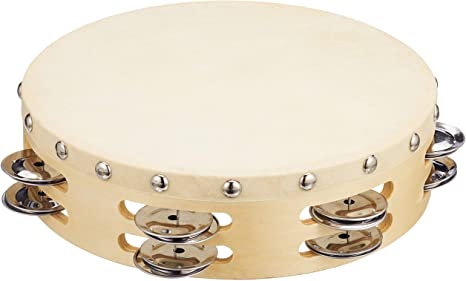 Pandereta
Audiciones zona centro
Diversos bailes de la zona centro: https://youtu.be/VbD_DA1dRaE
“El sombrerito” https://youtu.be/ffLzGLe4dF8
Cuecas campesinas  https://youtu.be/5xl_fZWUVyI
Mapuche
Zona sur
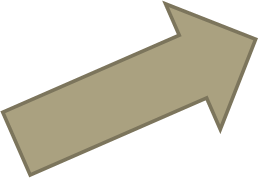 Chiloé
Actividad Musical
Elige una zona folclórica del sur: Mapuche o Chiloé
Busca los bailes más representativos de la zona elegida
Busca los instrumentos que corresponden a la zona elegida
Inserta un link con una canción o baile de la zona elegida
Información
PLAZO DE ENTREGA: 
Lunes 30 de Noviembre
CORREO: 
cconuecar@emmanuel.cl
Whatsapp: +56978961502
Buzón de Tareas
La tarea puede ser trabajada entre 2 estudiantes